DESENVOLVIMENTO COGNITIVO NA PERSPECTIVA PIAGETIANA
Lígia Perez Paschoal
ligiapaschoal@usp.br
Junho de 2017
Diferentes perspectivas para a compreensão do desenvolvimento
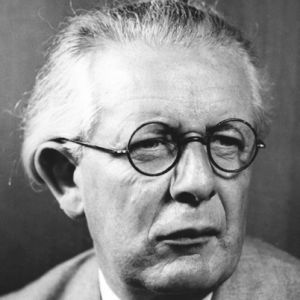 JEAN PIAGET
(1896 – 1980)
Biografia
Nasceu na Suiça em 1896;

Formou-se em Biologia;

Laboratório Simon-Binet: análise dos testes de inteligência (regularidade das respostas e erros)

Teoria da Epistemologia Genética
Como os homens constroem o conhecimento?
Epistemogia genetica
Pensamento da criança é qualitativamente diferente do pensamento do adulto e obedece outro tipo de lógica.

Desenvolvimento cognitivo é um processo dinâmico e se dá por constantes desequilíbrios e equilibrações – mecanismos de assimilação e acomodação:
	
“A atividade inteligente é sempre um processo ativo e organizado de assimilação do novo ao velho e de acomodação do velho ao novo" (Flavell, 1988, p. 17)
Estágios do desenvolvimento
Propõe a existência de quatro estágios do desenvolvimento cognitivo:
A sequência do desenvolvimento passa necessariamente por esses estágios: nenhum deles pode ser pulado (padrão fixo e universal)

O desenvolvimento da inteligência não se dá de maneira linear, simplesmente por acúmulo de informação, mas por saltos e rupturas que representam mudanças na qualidade dessa inteligência, mudanças estruturais.
SENSORIOMOTOR (0 a 2 anos)
Inteligência prática ou motora
 Esquemas reflexos: nos primeiros meses, o contato com o meio seria direto e imediato, sem representação ou pensamento (instintos)
 Bebê apreende o mundo através das sensações e do movimento
Foto 2 (bebê com objeto na boca)
Foto 1 (bebê tocando a planta)
Foto 3 (bebê com tintas)
SENSORIOMOTOR (0 a 2 anos)
O bebê se interessa, experimenta e observa os efeitos de suas ações sobre o objetos
Sequencia fotos 4, 5 e 6 (bebê com carrinho)
e repete e repete...
SENSORIOMOTOR (0 a 2 anos)
O bebê também se indaga sobre funcionamento do mundo e de seu corpo
Foto 7 (bebê e tartaruga)
SENSORIOMOTOR (0 a 2 anos)
Aos poucos, começa a ocorrer a interiorização de seus esquemas de ação e a criança é capaz de planejar suas ações e coordenar os movimentos
Fotos 8, 9, 10 e 11 (bebês / chaves / portãozinho)
SENSORIOMOTOR (0 a 2 anos)
Permanência do objeto: onipotência dá lugar à concepção de uma realidade objetiva estável e que independe de sua percepção (por volta dos 9 meses)
SENSORIOMOTOR (0 a 2 anos)
Construção da noção de eu: reconhecimento da imagem no espelho, implica pensar que essa imagem sou eu e não sou eu ao mesmo tempo (por volta de 1 ano)
SENSORIOMOTOR (0 a 2 anos)
Aquisição da função simbólica: transição para esquemas de representação que permitem o aparecimento da linguagem oral
Sequencia de fotos (bebê alimentando boneca)
SENSORIOMOTOR (0 a 2 anos)
Pensamento e linguagem:

A inteligência começa a se estruturar muito antes da linguagem. Quando começa a falar, a criança só tem um mundo sobre o qual falar porque construiu esse mundo antes. Representação psíquica possibilita o aparecimento da linguagem oral.

Para Piaget, portanto, o pensamento precede a linguagem, sendo esta apenas uma de suas formas de expressão.
pré-operatório (2 a 7 anos)
Inteligência representativa e pré-lógica
Esquemas representativos ou simbólicos: aparecimento da linguagem oral
Faz-de-conta e desenhos
Entrada no mundo da moralidade: regras, valores, “combinados”
Egocentrismo (ex. nascimento e mentira),  animismo e transdedutividade
5 fotos (faz de conta, simbolização)
pré-operatório (2 a 7 anos)
Ausência da noção de conservação e reversibilidade: criança ainda não sabe que é possível retornar mentalmente ao ponto de partida
operatório concreto (7 a 12 anos)
Inteligência lógica e objetiva
Esquemas móveis e flexíveis, pensamento menos egocêntrico
Operação é a ação interiorizada reversível: criança capaz de pensar a ação e a anulação dessa mesma ação com retorno ao ponto de partida
Nesta fase, a criança só consegue fazer estas operações apoiada em objetos que ela possa manipular concretamente ou em situações das quais ela possa lembrar de uma vivência pessoal.
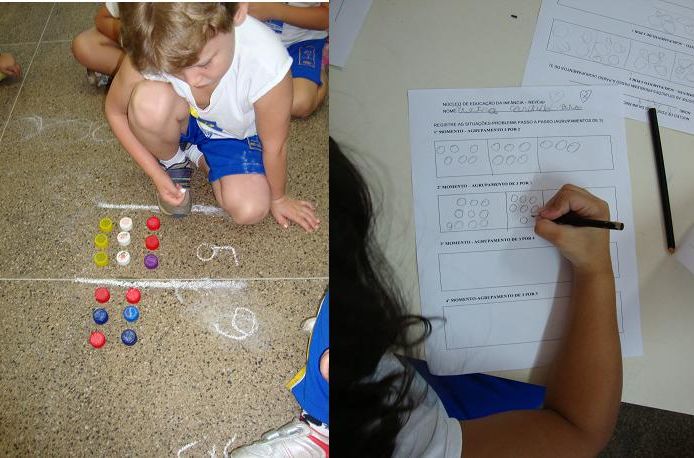 operatório concreto (7 a 12 anos)
Reversibilidade e noção de conservação: preservação das características do objeto (quantidade, volume, etc.) mesmo com a mudança de sua aparência
Operatório formal (a partir de 13 anos)
Inteligência abstrata
Raciocínio hipotético-dedutivo: criança já é capaz de trabalhar com hipóteses puras e totalmente estranhas à sua vivência
Operatório formal (a partir de 13 anos)
Reflexões sobre o mundo 







Último estágio de desenvolvimento
Inteligência qualitativamente igual a dos adultos
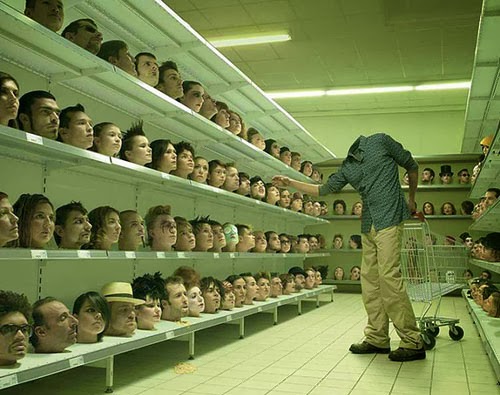 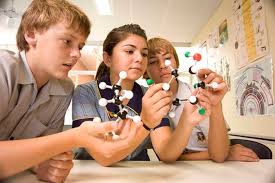 Referências bibliográficas
DAVIS, Claudia; OLIVEIRA, Zilma. Psicologia da educação. São Paulo: Cortez, 1990. 

FLAVELL, J. H. A psicologia do desenvolvimento de Jean Piaget. São Paulo: Pioneira,1988.

PIAGET, J. Os estágios do desenvolvimento intelectual da criança e do adolescente. In: Piaget. Rio de Janeiro: Forense, 1972

PIAGET, J. Seis estudos de psicologia. Trad. Maria A.M. D’Amorim; Paulo S.L. Silva. Rio de Janeiro: Forense, 1967. 146p.

Fotos: Creche São Carlos – SAS/USP: http://www.saocarlos.usp.br/creche

ligiapaschoal@usp.br